Dilatation joints
Günter Muhrer
www.europeanspallationsource.se
Questions from the PDR
Dilatation joints
Monolith – bunker roof (Esben)
Underneath the bunker wall (COWI proposed a chicane)
2
Underneath the bunker wall 1(2)
3
Underneath the bunker wall 2(2)
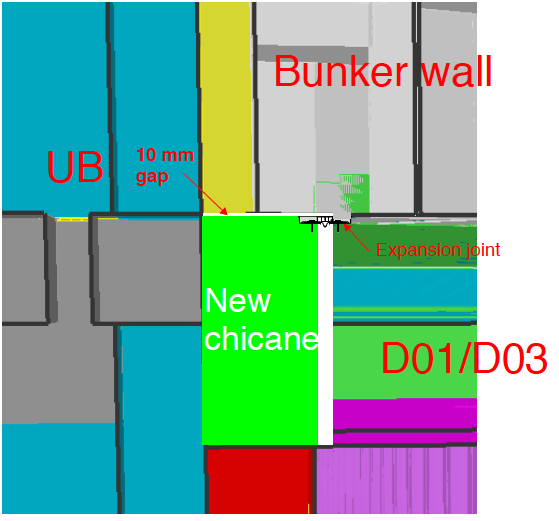 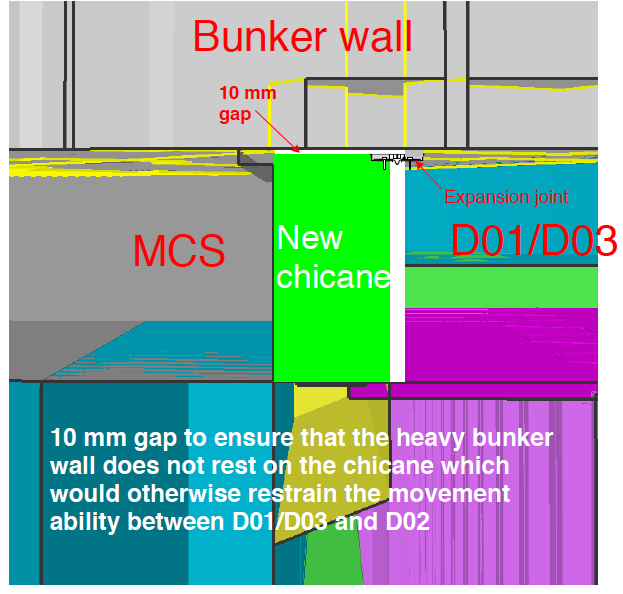 4